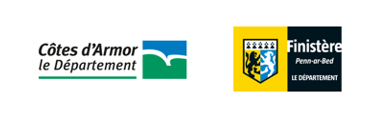 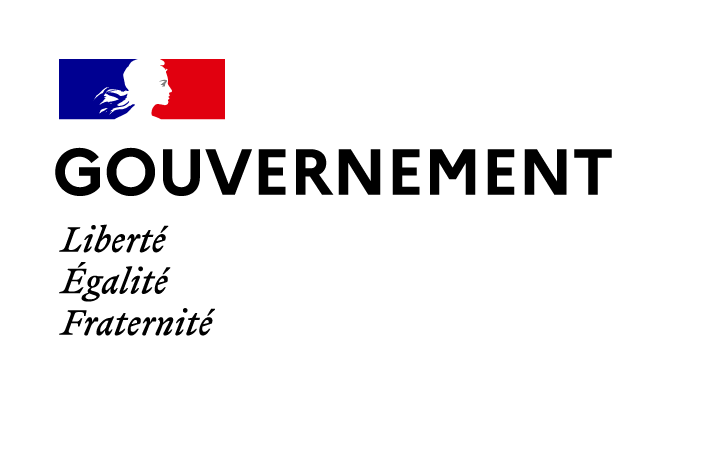 Direction générale de la cohésion sociale
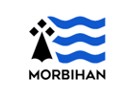 Expérimentation de la fusion des sections « Soins » et « Dépendance » des EHPAD et des USLD
De quoi s’agit-il ?
Direction générale de la cohésion sociale
SOMMAIRE
I. L’expérimentation en bref : p. 3

II. Le nouveau régime de financement des établissements concernés par l’expérimentation : p. 7

III. Détermination et allocation du forfait global unique (FGU) : p. 11

IV. Check-list préparation du déploiement de l’expérimentation (gestionnaires) : p. 17

V. Calendrier : p. 22
2
05/05/2025
Direction générale de la cohésion sociale
I. L’expérimentation en bref
3
05/05/2025
Direction générale de la cohésion sociale
Un système de financement des EHPAD organisé en silo :
Difficulté des structures à s’adapter à l’évolution du profil des résidents, qui appelle des réponses globales, la frontière entre le soin et la dépendance s’étant de plus en plus estompée 
Un système rigide et complexe, difficile à mettre en œuvre pour les établissements et les autorités de tarification
Un système peu lisible pour les résidents et leurs familles
Un système induisant des coûts de gestion importants pour les structures (comptabilité, facturation…)
Rappel des constats de départ et de l’objectif de l’expérimentation
Des disparités territoriales de financement, difficilement justifiables à prestations équivalentes :
Différences de valeur de point GIR départementales (VPGIR)
Politiques différenciées d’évolution des dépenses
Participations des résidents différentes entre départements et entre EHPAD d’un même département.
Face à ce constat, la fusion des sections représente un enjeu de simplification du système de financement actuel et de réduction des inégalités territoriales
4
Direction générale de la cohésion sociale
Les principaux contours de l’expérimentation
Référence juridique : 
- Article 79 de la loi de financement de la sécurité sociale (LFSS) pour 2024, dans sa version modifiée par l’article 82 de la LFSS pour 2025
5
Départements expérimentateurs et ARS concernées
Direction générale de la cohésion sociale
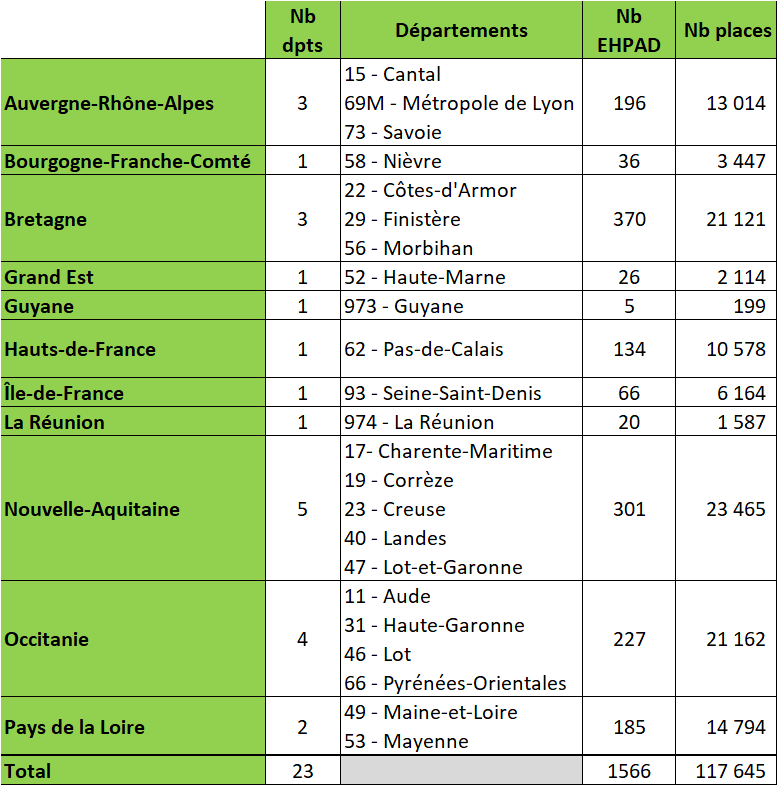 Au niveau national, les EHPAD concernés par l’expérimentation représentent 21% des EHAPD et 19% des places installées.
ARS, ATS ou agences de santé non concernées :
Saint-Pierre-et-Miquelon
Centre-Val de Loire
Corse
Guadeloupe, Saint-Martin, Saint-Barthélemy
Martinique
Mayotte
Normandie
Provence-Alpes Côte d’Azur
Wallis-et-Futuna
6
Direction générale de la cohésion sociale
II. Le nouveau régime de financement des établissements concernés par l’expérimentation
7
05/05/2025
Direction générale de la cohésion sociale
Regroupement des actuelles sections « Soins » et « Dépendance »
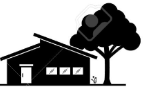 Section dépendance
Section hébergement
Section soins
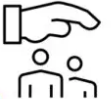 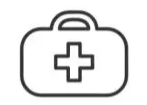 
Conseil départemental
ARS
Résident *
Forfait global dépendance
Forfait global soins
Tarif journalier hébergement
* Ou CD si le résident est bénéficiaire de l’ASH
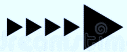 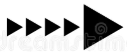 Forfait global unique (FGU) relatif aux soins et à l’entretien de l’autonomie
Versement par l’ARS
Somme des résultats des équations tarifaires actuelles 
Valeur de point GIR (VPGIR) unique*
VPGIR arrêtée au titre de 2025 = 7,84 €
 Sauf si VPGIR 24 > 7,84 €
Simplification (gestion, comptabilité, facturation etc.)


Approche globale renforçant l’adaptation aux besoins des résidents

Augmentation de moyens
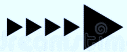 Aucun changement
* Valeur de point utilisée dans l’équation tarifaire de la partie « entretien de l’autonomie » du FGU (ancienne équation tarifaire dépendance) - Unique dans les 23 départements expérimentateurs
8
[Speaker Notes: Dans cette partie 2, tout ce qui est dit correspond à ce qui est écrit dans l’article 79 de la LFSS pour 2024 (dans sa version considérée comme validée par l’AN suite au 49.3 du 01/12/2023 et modifiée par l’article 82 de la LFSS pour 2025)
Pour rappel:
Les EHPAD sont actuellement financés de la manière suivante:
Une partie soins, financée par l’ARS qui délègue les crédits de la compétence de l’Assurance maladie – ces crédits sont compris dans l’Objectif Général des Dépenses (enveloppe nationale des crédits pour établissements accueillant des personnes âgées ou handicapées), géré et réparti entre ARS, par la CNSA
Une partie dépendance, financée par les conseils départementaux, pour les personnes éligibles à l’APAE
Une partie hébergement, financée par le résident = reste à charge (hors participation des résidents à la partie dépendance) qui peut être financé par le conseil départemental pour les résidents bénéficiaires de l’aide sociale à l’hébergement (environ 20% des personnes éligibles à l’ASH la sollicitent effectivement).]
Direction générale de la cohésion sociale
APAE supprimée dans les départements expérimentateurs
Actuellement : Allocation Personnalisée d’Autonomie (APA), qui comprend 2 volets :









Dans le cadre de l’expérimentation de la fusion des sections, le volet APAE n’existe plus :
Toute personne accueillie dans un département expérimentateur, quel que soit le département dans lequel elle a conservé son DS, ne peut plus prétendre au bénéfice de l’APAE.
Le département expérimentateur ne doit donc plus instruire de dossiers à ce titre (hormis pour les personnes qui y ont conservé leur domicile de secours et qui sont accueillies dans un département non-expérimentateur).
Les sommes correspondant aux tarifs journaliers, auparavant couverts par les départements DS, sont intégrées dans le forfait global unique versé par l’Assurance maladie.
Droit individuel instruit par le département dans lequel le demandeur a son domicile de secours (DS)
Versement directement au bénéficiaire resté à domicile (règle générale mais disparités de traitement selon les départements)
Contrepartie du forfait global afférent à la dépendance (FGD), versé à l’EHPAD =
Versement d’une partie du FGD par le département du territoire où est implanté l’EHPAD (=département d’implantation)
+ Tarifs journaliers versés par les départements dans lesquels les personnes accueillies par l’EHPAD ont conservé leur DS, lorsqu’ils sont différents du département d’implantation
L’établissement ne facture donc plus aucun tarif journalier aux départements dans lesquels ses résidents ont conservé leur domicile de secours.
9
Direction générale de la cohésion sociale
Qui verse quoi ?
L’AJ/HT est exclu du périmètre de la section fusionnée, même si le département finançait ces places sur l’APA en établissement.
Avec : TH : Tarif journalier afférent à l’hébergement
ASH : Aide sociale à l’hébergement
ET : Equation tarifaire
CNR : Crédits non reconductibles
APAD : APA à domicile
10
Exemples de FC repris par l’ARS – non exhaustifs
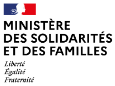 Expérimentation de la fusion des sections « Soins » et « Dépendance »
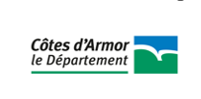 Règles facturation
Selon les modalités d’accueil
Différentes pratiques des CD :
22: HP relève de l’APAE.
Règle nationale  seul HP relève de l’APAE.
Pour 2025
22 : l’EHPAD continue à facturer l’HT au bénéficiaire et l’AJ au Département (HT et AJ relèvent toujours de l’APA à domicile) - contact.apa@cotesdarmor.fr.
Pour 2025
Les financements sont compris dans l’équation tarifaire,
Plus de facturation vers les autres départements pour les places HP.
Tarifs journaliers versés par les autres départements
[Speaker Notes: A priori, aucun établissement ne devrait y perdre. Cependant, si les départements expérimentateurs ont des valeurs de points GIR élevées, des simulations seront nécessaires pour estimer l’impact sur le budget sécu, et on ne peut garantir à ce stade que le crédits OGD suivront. Tout dépendra des choix en matière de convergence (on ramène tout au plus haut, ou à la moyenne ? Par ex.)]
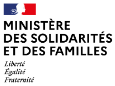 Expérimentation de la fusion des sections « Soins » et « Dépendance »
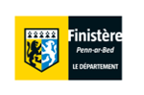 Règles facturation
Selon les modalités d’accueil
Différentes pratiques des CD :
29 : HP / HT relèvent de l’APAE
Règle nationale  seul HP relève de l’APAE.
Pour 2025
29 : HT sera versé directement à l’EHPAD par le département sous forme de dotation; AJ financé en APAD sur la base des tarifs fixés par le département.
Tarifs journaliers versés par les autres départements
Pour 2025
Les financements sont compris dans l’équation tarifaire,
Plus de facturation vers les autres départements pour les places HP.
[Speaker Notes: A priori, aucun établissement ne devrait y perdre. Cependant, si les départements expérimentateurs ont des valeurs de points GIR élevées, des simulations seront nécessaires pour estimer l’impact sur le budget sécu, et on ne peut garantir à ce stade que le crédits OGD suivront. Tout dépendra des choix en matière de convergence (on ramène tout au plus haut, ou à la moyenne ? Par ex.)]
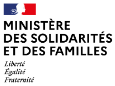 Expérimentation de la fusion des sections « Soins » et « Dépendance »
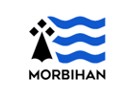 Règles facturation
Selon les modalités d’accueil
Différentes pratiques des CD :
56 : HP / HT / AJ relèvent de l’APAE.
Règle nationale  seul HP relève de l’APAE.
Pour 2025
56 : les modalités de versement pour l’HT et l’AJ sont en cours d’arbitrage. Des informations plus précises à ce sujet devraient pouvoir être communiquées courant mai.
Tarifs journaliers versés par les autres départements
Pour 2025
Les financements sont compris dans l’équation tarifaire,
Plus de facturation vers les autres départements pour les places HP.
[Speaker Notes: A priori, aucun établissement ne devrait y perdre. Cependant, si les départements expérimentateurs ont des valeurs de points GIR élevées, des simulations seront nécessaires pour estimer l’impact sur le budget sécu, et on ne peut garantir à ce stade que le crédits OGD suivront. Tout dépendra des choix en matière de convergence (on ramène tout au plus haut, ou à la moyenne ? Par ex.)]
Direction générale de la cohésion sociale
III. Détermination et allocation du forfait global unique (FGU)
14
05/05/2025
Direction générale de la cohésion sociale
Quels changements dans les modalités de fixation du tarif ?
Exemple fictif
Référence : Décret n° 2025-168 du 20 février 2025 relatif au financement des établissements participant à l’expérimentation prévue par l’article 79 de la loi 2023-1250 du 26 décembre 2023 de financement de la sécurité sociale pour 2024
	Pour consulter le décret, c’est par ici => 

Cas type – données fictives utilisées dans la diapositive suivante :
Capacité autorisée et financée de places d’hébergement permanent : 100
Somme des points GIR valorisés à la colonne E de l’annexe 3-6 du code de l’action sociale et des familles : 60 000
Nombre de personnes hébergées lors du girage : 90
Valeur du point GIR départemental de l’année N : 7,5 €
Nombre de jours d’ouverture: 365
Tarif journalier moyen hébergement = 65 €
Hors taux de reconduction par simplification
15
Quels changements dans les modalités de fixation du tarif ? Exemple fictif
Direction générale de la cohésion sociale
Calcul dans le cadre de l’expérimentation
Calcul avant expérimentation
* Par jour et par résident
Montant inchangé
= 500 000 
(Exemple hors revalorisation VPGIR)
[60 000 / 90 ] x 100 x 7,5 = 500 000
= Montant fixé par arrêté *
X nb de journées totales
[500 000 / 60 000 / 365 ] x 280 
= 6,39 € * X nb de journées totales
Si la participation des résidents baisse, le différentiel est donc inclus directement dans le versement de l’ARS
[500 000 / (365 x 100)] 
= 13,70 € * X nb de journées – 60 ans

A noter : prix de journée global = 65 + 13,70 = 78,70 €
GIR 1/2 : [500 000 / 60 000 / 365 ] x 660 
= 15,07 € * X nb de journées GIR 1/2

GIR 3/4 : [500 000 / 60 000 / 365 ] x 1040 
= 23,74 € * X nb de journées GIR 3/4
Repris (hors AJ/HT et autres FC financés sur APADom, restant à la charge du département)
16
16
Focus sur la participation du résident
Direction générale de la cohésion sociale
Référence juridique :
Alinéa E de l’article 79 de la LFSS pour 2024, modifié par l’article 82 de la LFSS pour 2025
Article 3 du décret n° 2025-168 du 20 février 2025
Arrêté fixant le montant de participation : à paraître prochainement
Dispositions prévues :
Disposition transitoire :

Au moment de l’entrée dans l’expérimentation : 

Si montant fixé par arrêté < TM :
       Participation du résident =   montant fixé par arrêté

Si montant fixé par arrêté > TM :
Participation du résident = montant du TM antérieur

Dans ce cas, la participation forfaitaire ne s’applique qu’aux nouveaux entrants.
Le différentiel est inclus directement dans FGU versé par l’ARS.
17
Charges pouvant être couvertes par le FGU
Direction générale de la cohésion sociale
Transposition des articles R. 314-166 et R. 314-176 du CASF :
1° Les charges relatives aux prestations de services à caractère médical, au petit matériel médical et aux fournitures médicales dont la liste est fixée par arrêté;
2° Les charges relatives aux interventions du médecin coordonnateur, du personnel médical, de pharmacien et d'auxiliaires médicaux assurant les soins ;
3° Les charges de personnel afférentes aux aides-soignants, aux aides médico-psychologiques et aux accompagnateurs éducatifs et sociaux diplômés ou en cours de formation / VAE ;
4° L'amortissement et la dépréciation du matériel médical figurant sur une liste fixée par arrêté, ainsi que les amortissements et dépréciations du matériel et du mobilier, permettant la prise en charge de la dépendance et la prévention de son aggravation ;
5° Les médicaments dans les conditions prévues au septième alinéa de l'article L. 314-8 du code de l’action sociale et des familles ;
6° Les rémunérations ou honoraires versées aux infirmiers libéraux intervenant au sein de l'établissement ;
7° Les fournitures pour l'incontinence ;
8° Concurremment avec les produits relatifs à l'hébergement, les fournitures hôtelières, les produits d'entretien, les prestations de blanchissage et de nettoyage à l'extérieur ;
9° Les charges relatives à l'emploi de personnels affectés aux fonctions de blanchissage, nettoyage et service des repas, concurremment avec les produits relatifs à l'hébergement ;
10° Les charges nettes relatives à l'emploi de psychologues.
18
Autres dispositions prévues par le décret du 20/02/2025
Direction générale de la cohésion sociale
FC
Choix option tarifaire 
(TP vs TG)
Participa-tion des résidents
FGU
Financements complémentaires
Participation des résidents
Modulation du FGU selon l’activité
Tarif journalier des résidents non affiliés
Inchangé
Inchangé
Inchangé
Inchangé
Applicable à la composante “Soins” du FGU
2 motifs de modulation supplémentaires: surcoûts liés au lieu d’implantation et atteinte des objectifs du CPOM
Unique quel que soit le GIR et l’âge
Fixée par arrêté (JO)
Tarif -60 ans = participation fixée par arrêté 
Reste à vivre du resident ou du conjoint resté à domicile: inchangé
= Non affiliés à un régime de base de la sécurité sociale
Mêmes objets de FC qu’avant l’expérimentation + education physique adapée
Minoration en cas de refus de signer un CPOM
19
Direction générale de la cohésion sociale
IV. Check-list préparation du déploiement de l’expérimentation (gestionnaires)
20
05/05/2025
Check-list de préparation de l’expérimentation (1/2)
Direction générale de la cohésion sociale
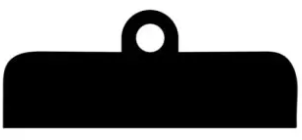 Suppression de l’APA en établissement
Ne plus orienter les résidents vers des demandes d’APA / Informer les familles
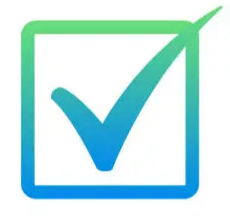 Plus aucune instruction de demandes d’APA par le département
Plus de bascule entre APAD et APAE, en passant du domicile à l’EHPAD
Informer le département de toute nouvelle entrée
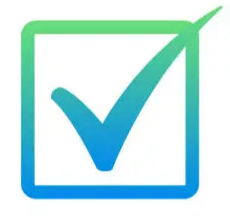 Au double financement entre APAD et FGU en cas d’entrée en EHPAD d’un bénéficiaire de l’APADom
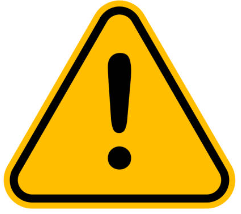 Ne plus facturer les TJ aux départements d’origine
Plus aucun versement par d’autres départements (inclus dans FGU par l’ARS)
Anticiper impact logiciel facturation
Plus aucune instruction de demandes d’APA pour les résidents provenant d’autres départements, par les départements d’origine
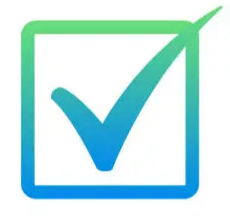 Comptabilité
Informer son ARS en cas de difficulté, qui pourra relayer au Ministère
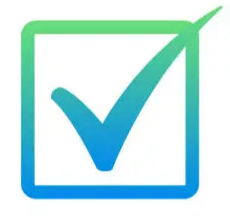 Comptabilité interne => Aucune évolution des nomenclatures comptables à ce jour
Préparer le remplissage (éditeurs informés)
Cf. Focus EPRD
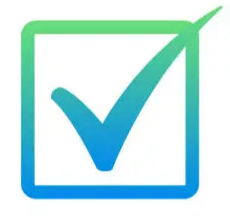 EPRD 2025 => Seuls le TPER et l’annexe financière changent
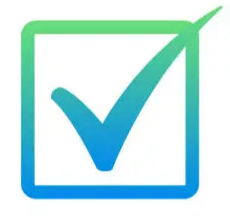 ERRD 2024 => Aucun changement
Modifications prévues pour l’ERRD 2025
21
Check-list de préparation de l’expérimentation (2/2)
Direction générale de la cohésion sociale
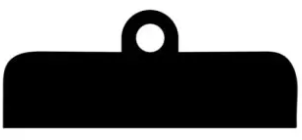 Participation des résidents
Talon GIR 5/6 remplacé par une participation forfaitaire
Anticipation impact logiciel facturation :
Participation fixée au niveau national, par arrêté, et non plus par rapport à l’APA ;
Partie « Dépendance » du PJ – 60 ans ne découlant plus de l’équation tarifaire.
La participation est identique pour tous les résidents, indépendamment du GIR ou de l’âge
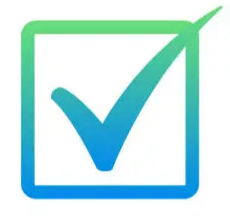 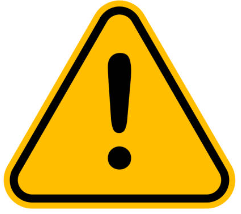 Prix de journée (PJ) des résidents de – 60 ans :
Participation forfaitaire + tarif hébergement
Préparer les modèles de factures en conséquence.
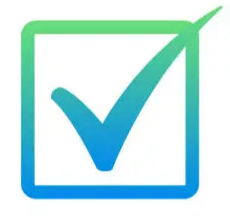 La participation forfaitaire facturée est TTC
Remontée des produits prévisionnels
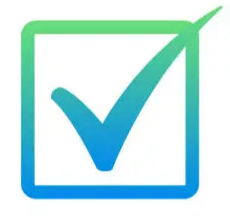 Via Annexes activité prévisionnelles (cf. focus « Remontées de données »).
Décisions tarifaires (DT) émises par l’ARS et versements
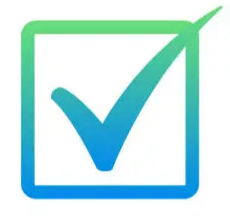 Pas de changements
Versements mensuels
Distinction dans la DT entre partie « Soins » et partie « Entretien de l’autonomie »
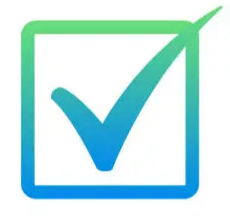 La distinction permet la neutralité fiscale
Coupes PATHOS et AGGIR
Prise en compte des données GALAAD.
Pas de remontées au fil de l’eau (cf. focus « Remontées de données »)
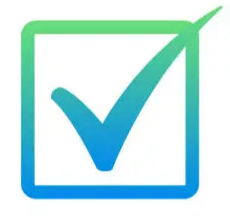 Aucun changement : prise en compte pour la tarification N des coupes validées avant le 30/06/N-1.
22
Focus EPRD
Direction générale de la cohésion sociale
Ajout d’une partie spécifique à la section « Soins et entretien de l’autonomie » 
EHPAD concernés par l’expérimentation uniquement
Ajout uniquement dans le tableau prévisionnel des effectifs rémunérés (TPER) et dans l’annexe financière :
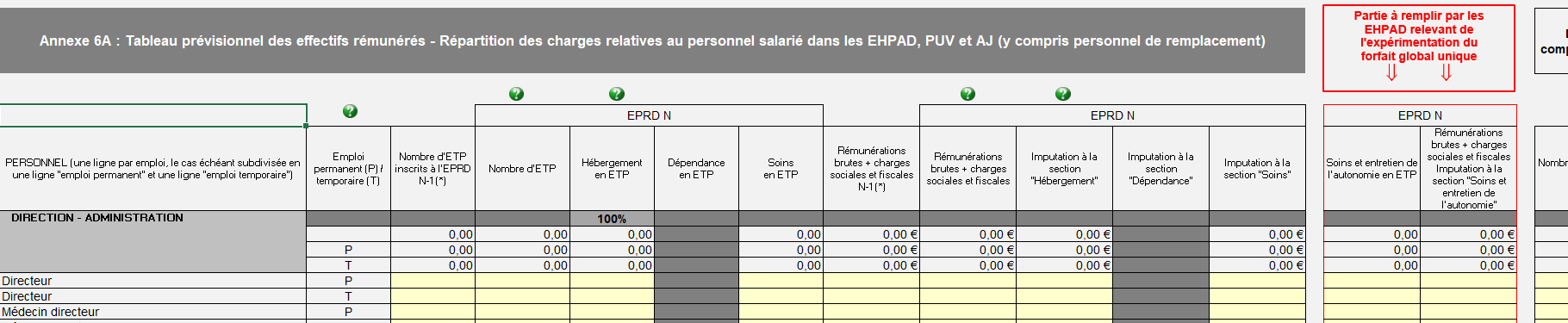 Seules les colonnes relatives à la section unique et l’hébergement sont à saisir.
Cf. consignes de remplissage établies par la CNSA (page « Aide » de l’application ImportEPRD
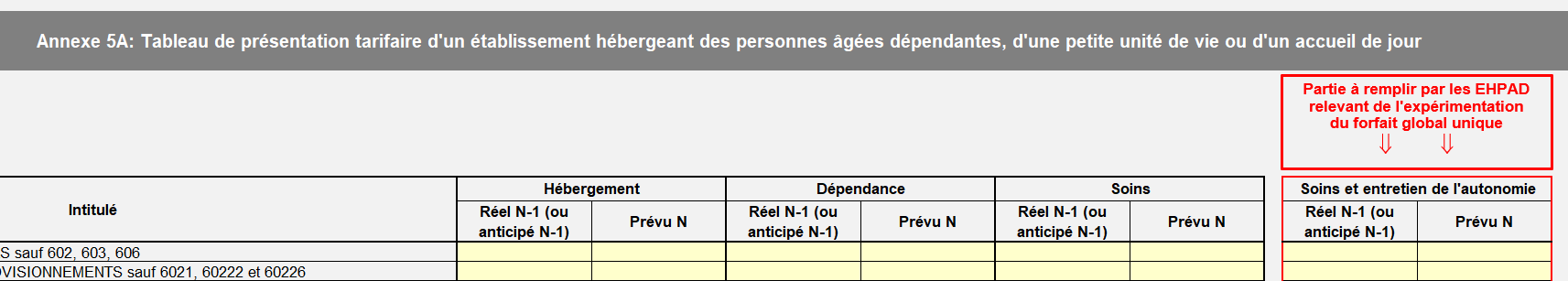 Remplissage attendu en 2025 : périmètre de la section unique (regroupant anciennes parties relatives aux soins et à la dépendance ») sur l’année entière ou les anciennes sections sur l’année entière mais pas de changement à mi-année
23
Focus Remontées de données nécessaires pour la tarification
Direction générale de la cohésion sociale
Article R. 314-170-4 du CASF: 
Prise en compte pour la tarification N des coupes AGGIR et PATHOS validées au plus tard le 30/06/N-1
* AAP = Annexe activité prévisionnelle (EPRD) – annexe 4
** OG = Organisme gestionnaire ou établissement public
Si de département organisait une remontée complémentaire  de GMP ou d’activité, elle ne sera pas poursuivie par l’ARS.
Article R. 314-219 du CASF: 
Transmission au 31/10/N-1 des prévisions d’activité pour N, permettant le calcul des tarifs journaliers applicables.
Calcul des produits prévisionnels relatifs aux participations forfaitaires à déduire du FGU versé, sur la base de l’AAP
Les AAP 2025 transmises via ImportEPRD au 31/10/2024 seront utilisées dès le FGU 2025.
Veiller au bon remplissage des AAP
Tarification fondée sur les derniers GMP et PMP validés dans GALAAD uniquement
En cas de doutes sur l’AAP 2025 transmise, => se rapprocher de l’ARS
24
[Speaker Notes: © Copyright Showeet.com]
Focus Remontées de données nécessaires pour la tarification
Direction générale de la cohésion sociale
De manière transitoire pour 2025
Ce FGU prend en compte :
La reprise des financements complémentaires octroyés par les départements à l’identique (par rapport au financement constaté au premier semestre 2025 et remonté via l’enquête aux départements) ;
Les participations des résidents (venant en déduction du FGU brut), estimées avec :
Le montant arrêté par arbitrage ministériel: 6,10 € / jour / résident
Le nombre de journées prévisionnelles annuel remonté par les départements via l’enquête.
Niveau de dépendance retenu pour l’équation de la partie « Entretien de l’autonomie » du FGU (ex-équation dépendance) = valeur remontée par le département via l’enquête
Application d’un GMP plus favorable par les CD  : Montants sortis de l’équation et basculés dans les financements complémentaires
Délégation de crédits en CB 2 : Ajustements éventuels si besoin
25
[Speaker Notes: © Copyright Showeet.com]
Direction générale de la cohésion sociale
V. Calendrier
26
05/05/2025
Direction générale de la cohésion sociale
Déroulement de l’année 2025
Démarrage au 1er juillet 2025
Sans rétroactivité
Dont places Nouvelles et réouvertes (S1)
Dont renouvellements coupes AGGIR (S1)
Valeur de point GIR départementale 2025
Participation du resident fixée par le département
Du 01/01 au 30/06/2025
Dont places Nouvelles et réouvertes (S2)
Dont renouvellements coupes AGGIR 
Valeur de point nationale 2025
Participation fixée par arrêté
A partir du 01/07/2025
27